أوراق عمل وحدة

(يلتزم بقواعد الأمن والسلامة)

إعداد :

محسنه صالح عبيد العولقي
الدرس الرابع عشر
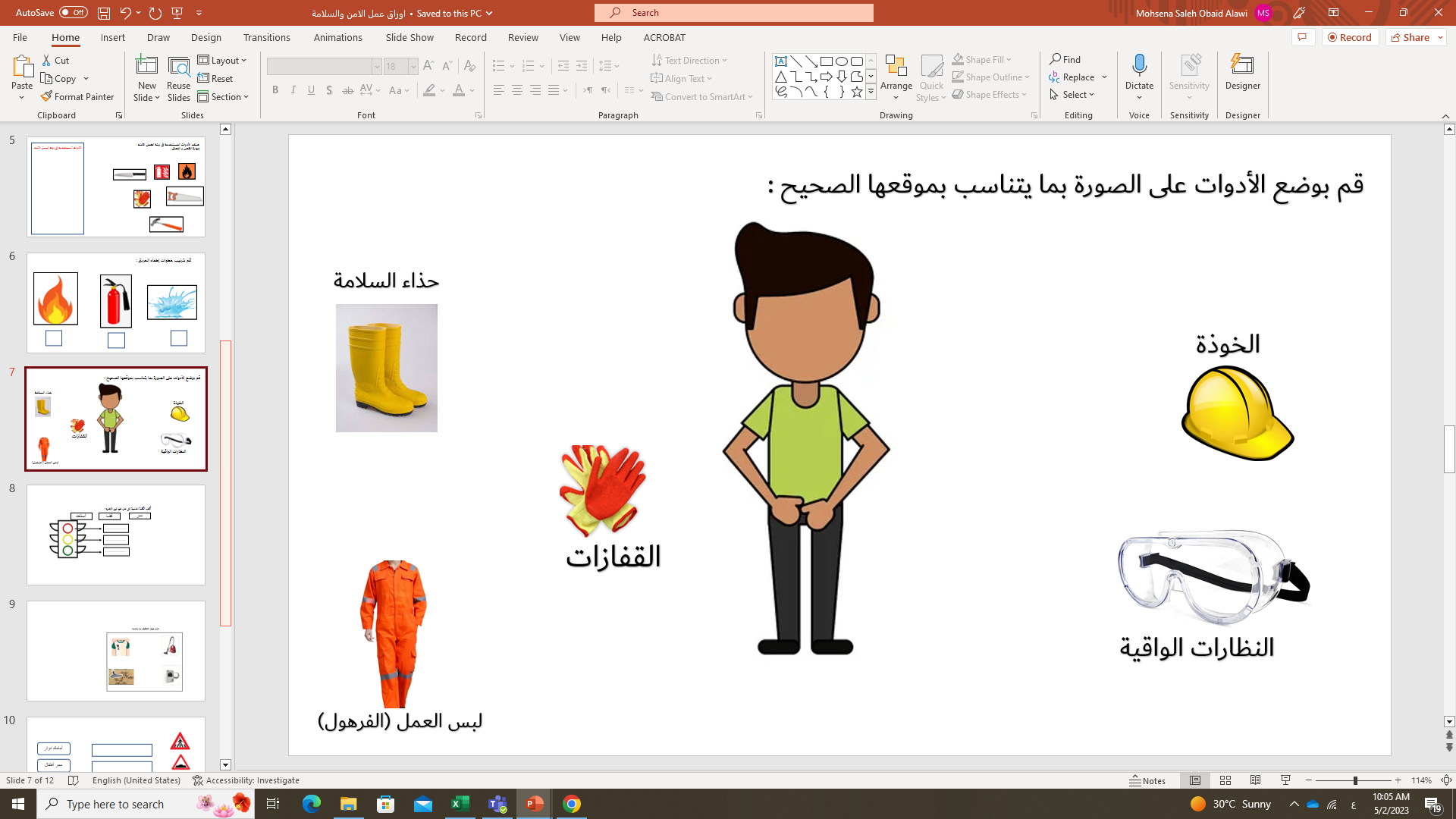 ورقة عمل
الدرس الرابع عشر
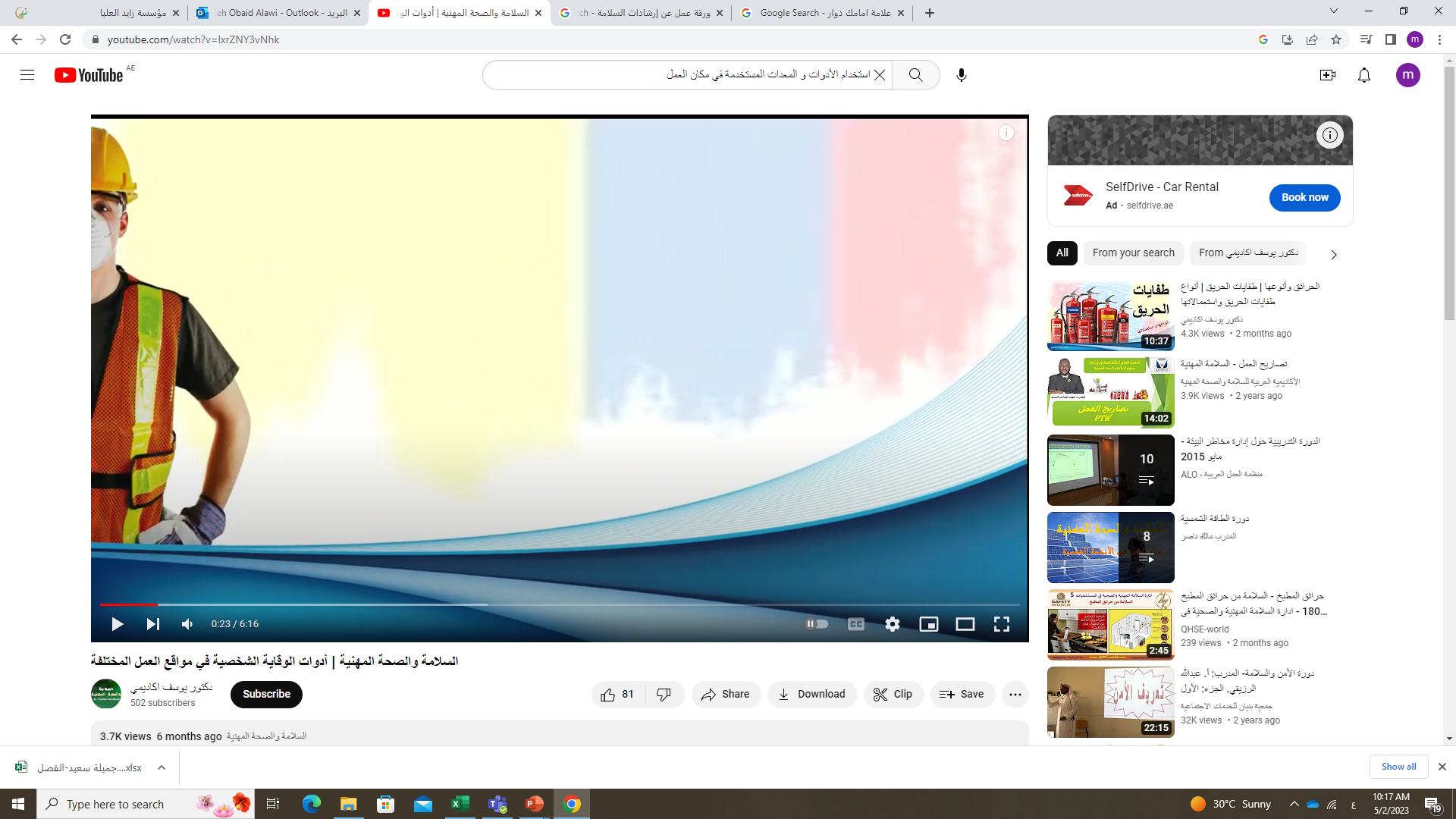 رابط فيديو